স্বাগতম
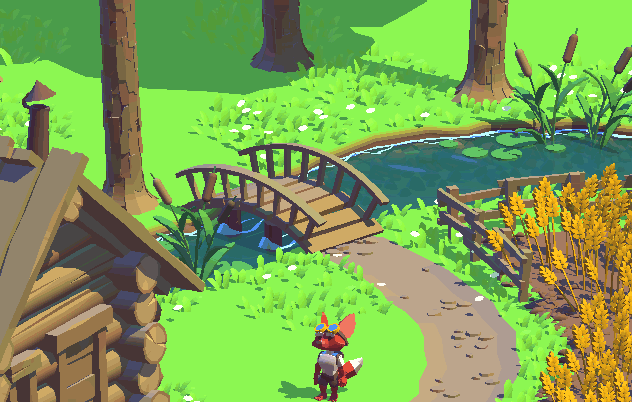 শিক্ষক পরিচিতি
আশরাফুল জান্নাত মুক্তা
প্রধান শিক্ষক
সপ্তগ্রাম সরকারি প্রাথমিক বিদ্যালয়
বোয়ালমারী, ফরিদপুর।
পাঠ পরিচিতি


শ্রেণি : পঞ্চম                                
বিষয়: প্রাথমিক বিজ্ঞান
পাঠ: পরিবেশ দূষণ
পাঠ্যাংশ : নিচের বিষয়গুলো নিয়ে...........পানির উচ্চতা বেড়ে যাচ্ছে।
সময় : ৪০মিনিট
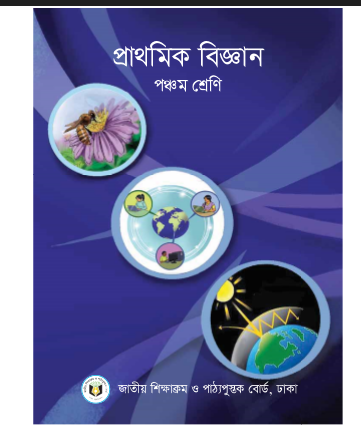 শিখনফল

১.২.১ পরিবেশ দূষণ কী তা বলতে পারবে।
১.২.২ পরিবেশ দূষণের কারণ উল্লেখ করতে পারবে।
১.২.৩ পরিবেশ দূষণের প্রভাব উল্লেখ করতে পারবে।
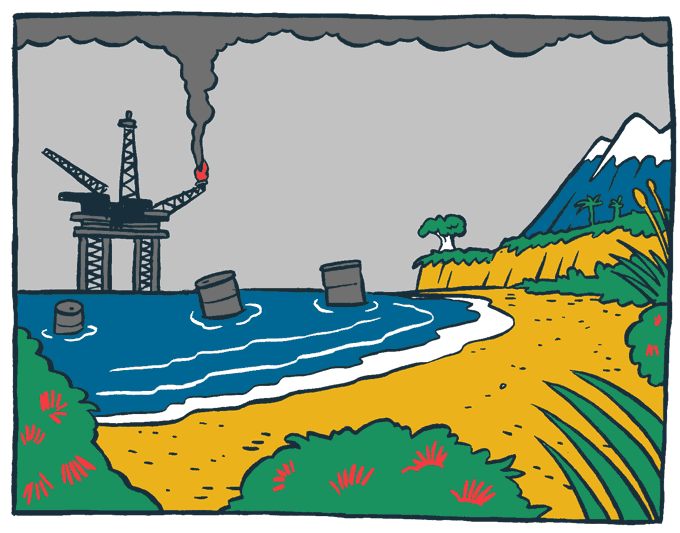 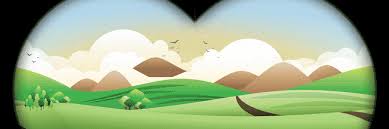 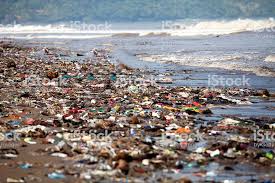 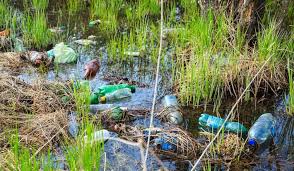 পরিবেশ দূষণ
পরিবেশ দূষণ
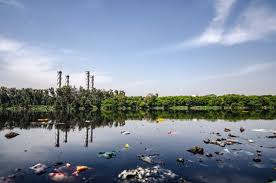 পরিবেশ দূষণ
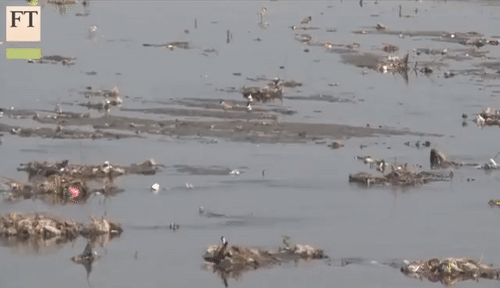 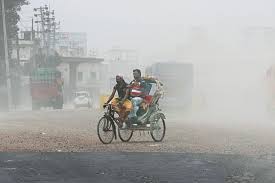 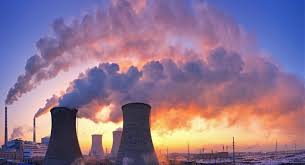 গাড়ীর কালো ধোঁয়া
ইটভাটার কালো ধোঁয়া
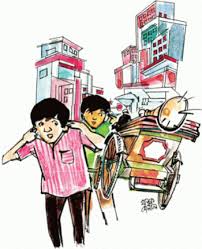 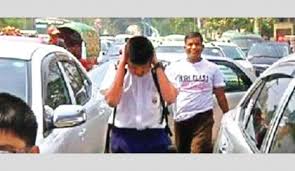 গাড়ীর হর্ণ বাজানো
উচ্চ স্বরে মাইক বাজানো
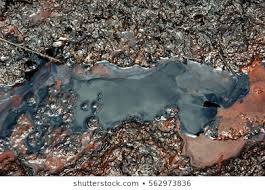 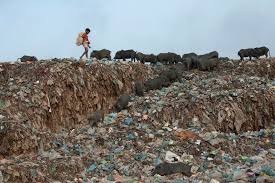 কলকারখানার রাসায়নিক পদার্থ
মাটিতে পলিথিন, ময়লা আবর্জনা ফেলা
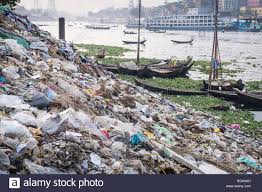 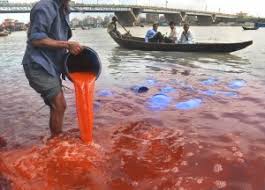 পানিতে রাসায়নিক পদার্থ ফেলা
নদীর পানিতে ময়লা আবর্জনা
একক কাজ
কী কী কারণে পরিবেশ দূষিত হয়?
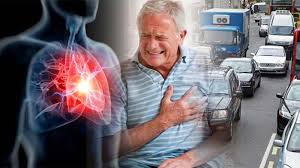 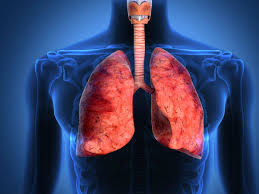 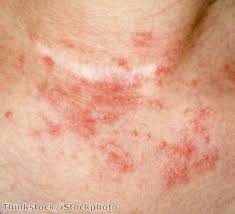 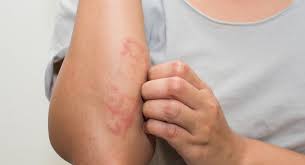 ত্বকের ক্যান্সার
ফুসফুসের রোগ
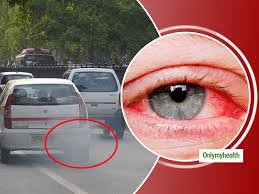 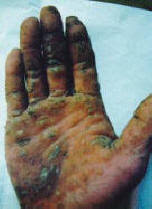 চোখের রোগ
চর্ম রোগ
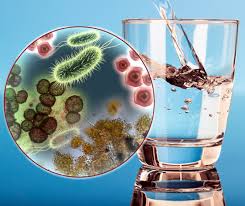 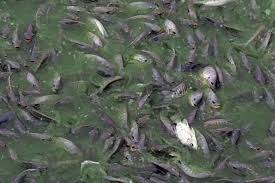 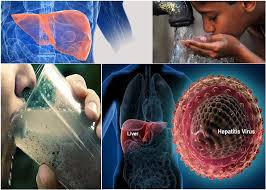 মাছ মারা যাচ্ছে
পানির অণুজীব ধ্বংস হচ্ছে
পানি বাহিত রোগ হচ্ছে
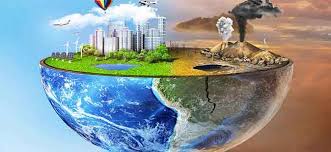 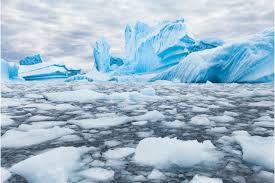 পৃথিবীর তাপমাত্রা বৃদ্ধি পাচ্ছে
হিমবাহ গলে যাচ্ছে
জোড়ায় কাজ
পরিবেশ দূষণের প্রভাব লিখ।
পাঠ্যবই সংযোগ
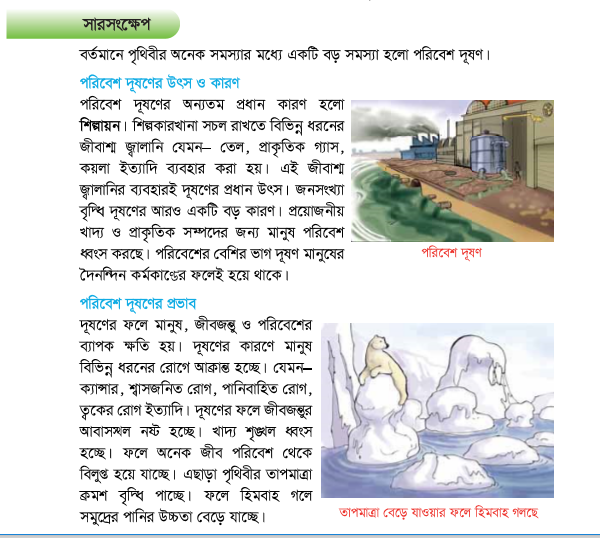 তোমাদের বইয়ের ১০ পৃষ্ঠা বের করে নিচু স্বরে পড়।
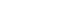 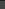 দলগত কাজ
দল নং ০২
দল নং ০১
পরিবেশ দূষণের প্রভাব লিখ।
পরিবেশ  দূষণের কারণ লিখ।
মূল্যায়ন
১। আমাদের চারপাশে কী ধরণের দূষণ হচ্ছে?
২। দূষণের কারণ কী?
৩। অনেক জীব .............থেকে বিলুপ্ত হচ্ছে।
৪। পরিবেশ দূষণের প্রভাবে কী হচ্ছে?
ধন্যবাদ
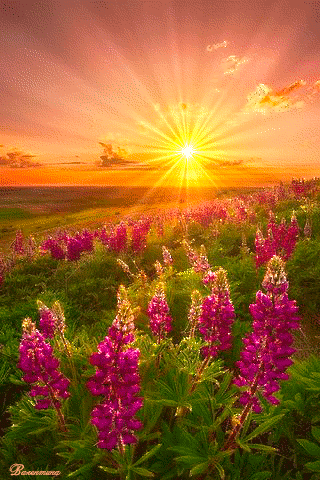 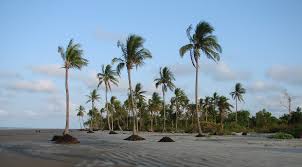